Изучаем цвета
Презентация для младших дошкольников 
по познавательному развитию

составила Михеева Евгения Александровна
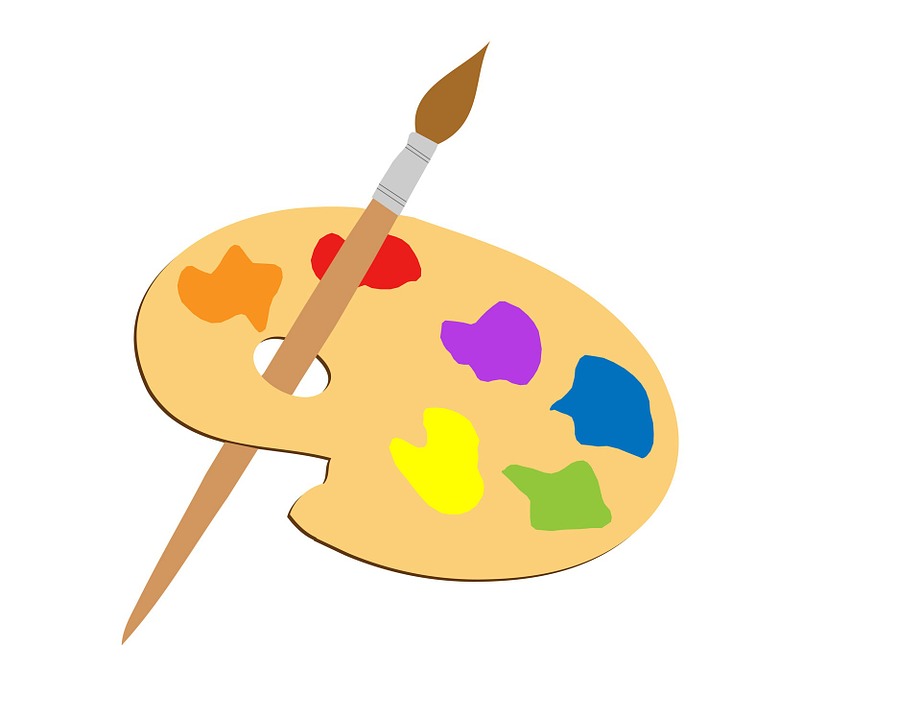 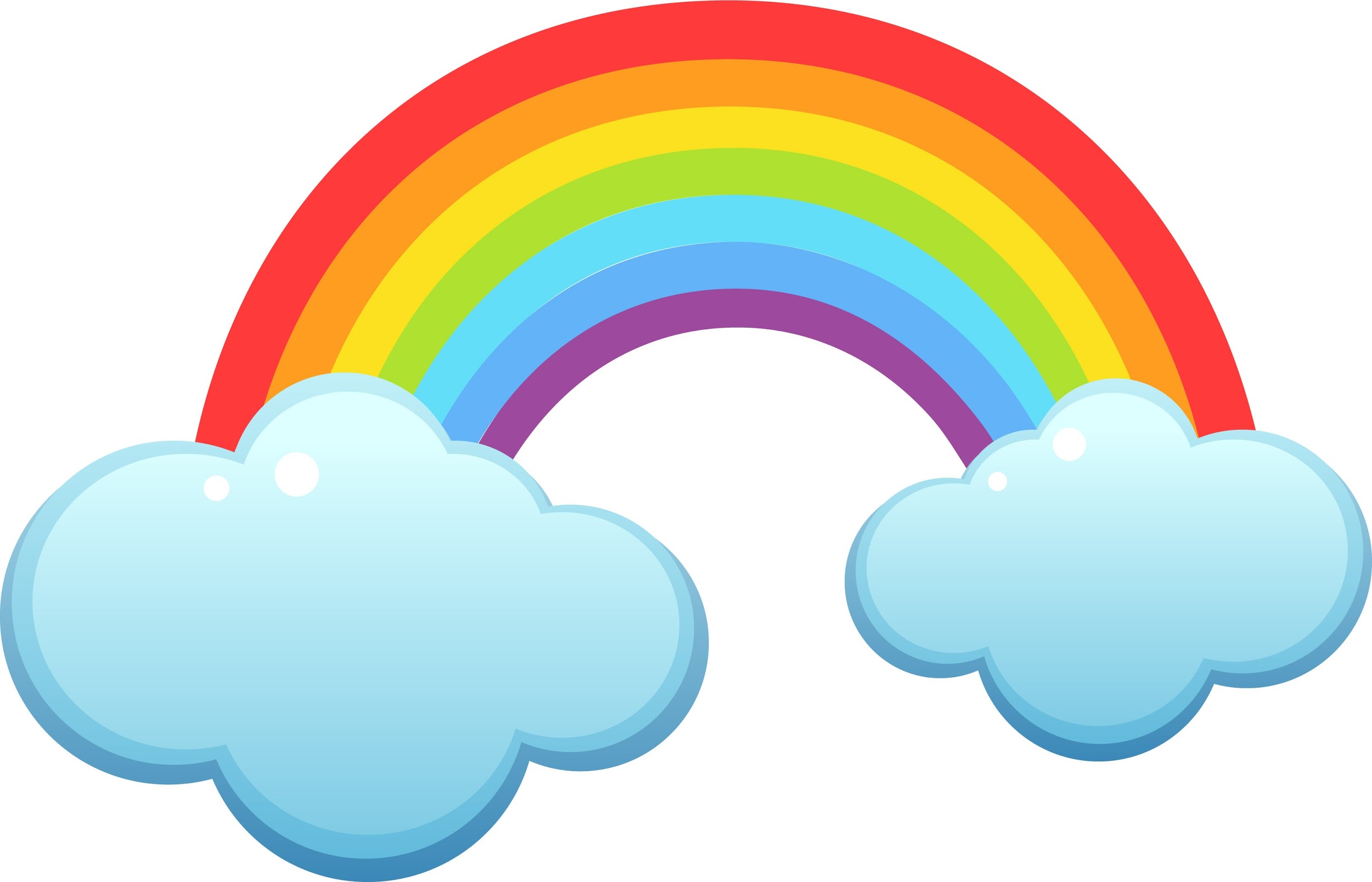 [Speaker Notes: Краски сегодня ужасно устали:
Радугу в небе они рисовали.
Долго трудились над радугой краски,
Радуга вышла красивой, как в сказке.
Вся разноцветная - вот красота!
Ты полюбуйся, какие цвета!]
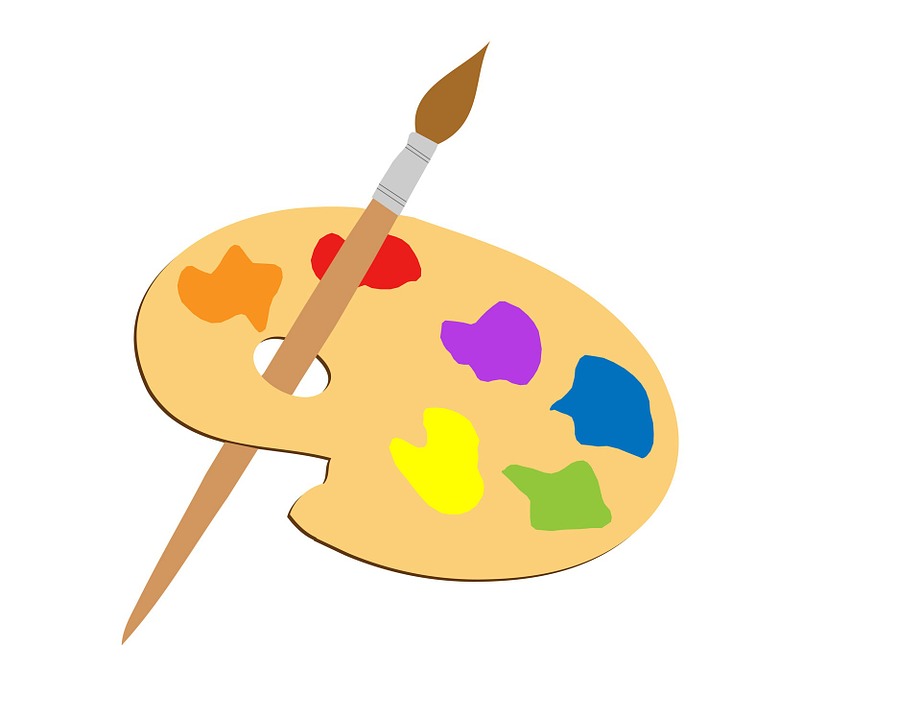 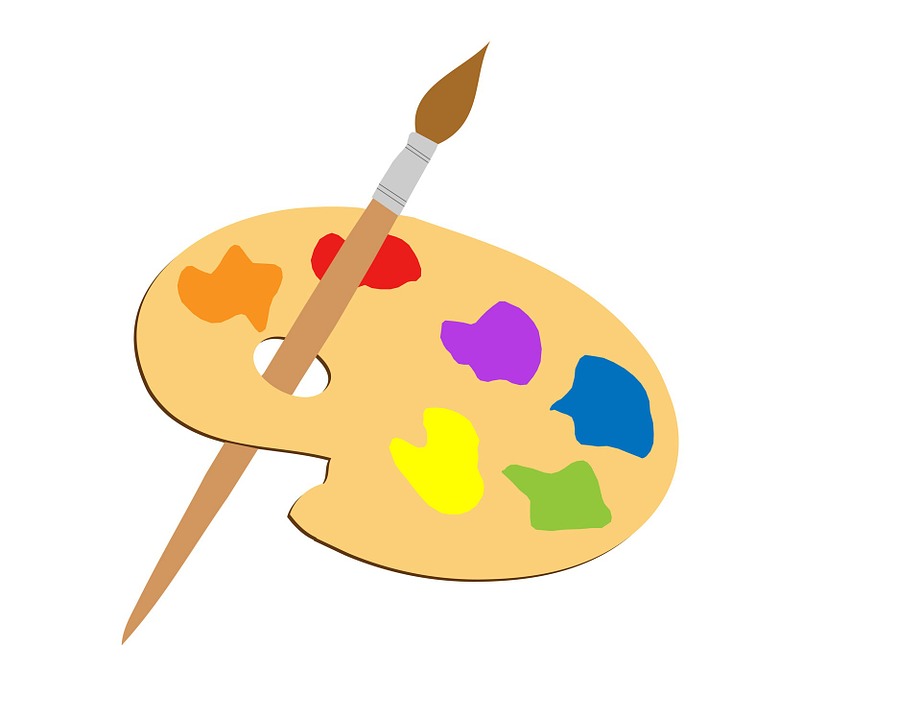 Красный
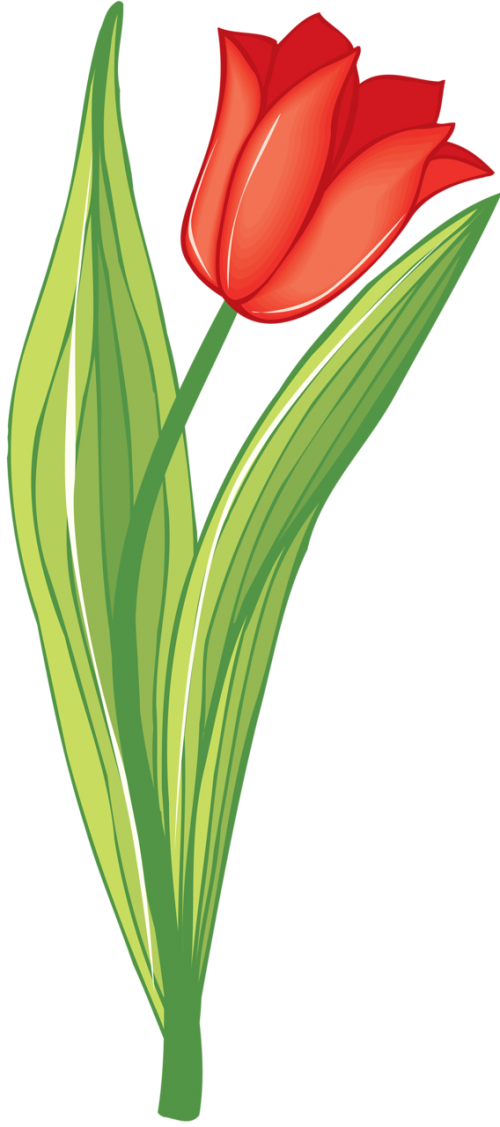 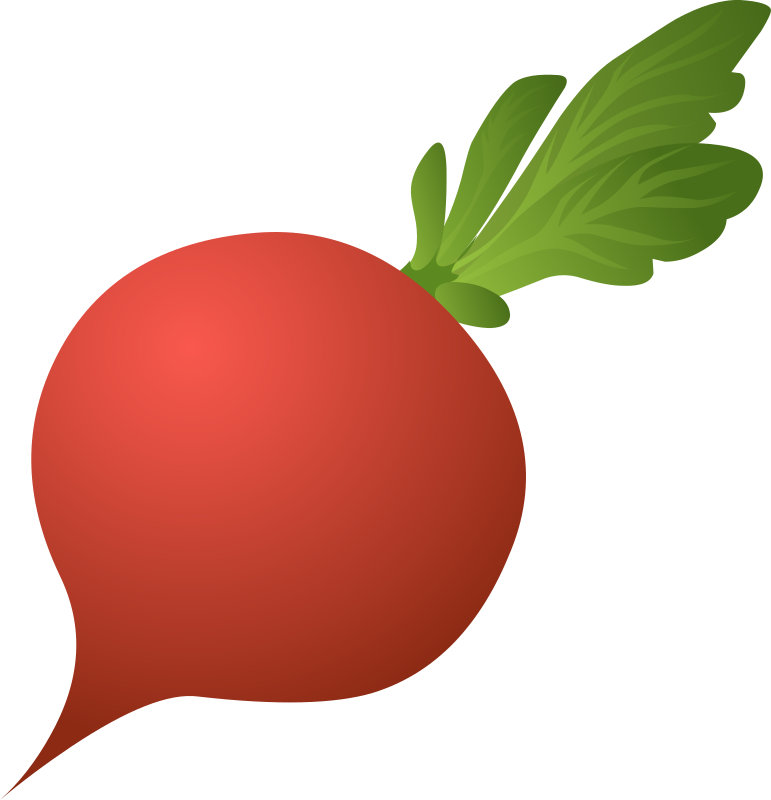 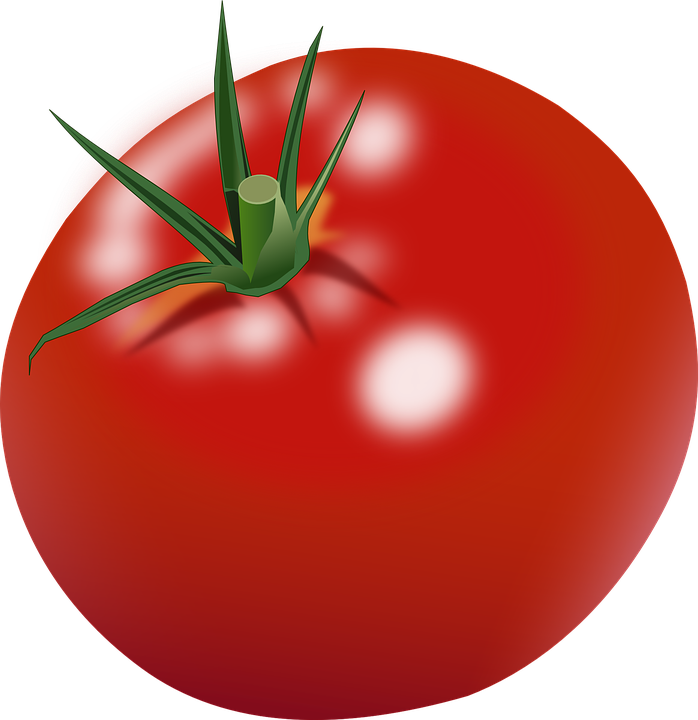 [Speaker Notes: Красная редиска выросла на грядке, 
Рядом помидоры - красные ребятки. 
Красные тюльпаны на окне стоят, 
Красные знамена за окном горят.]
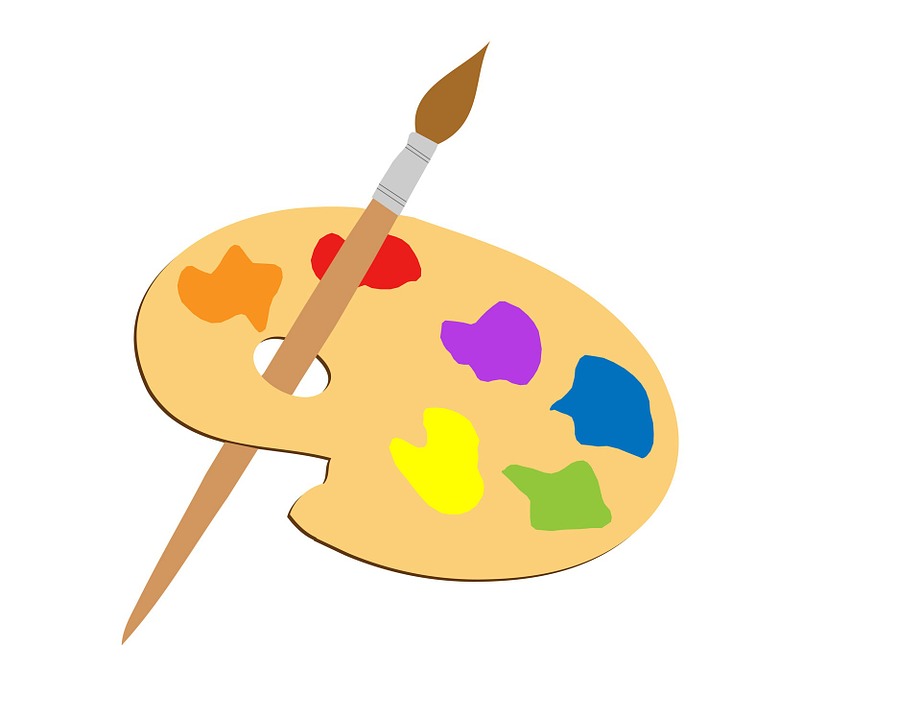 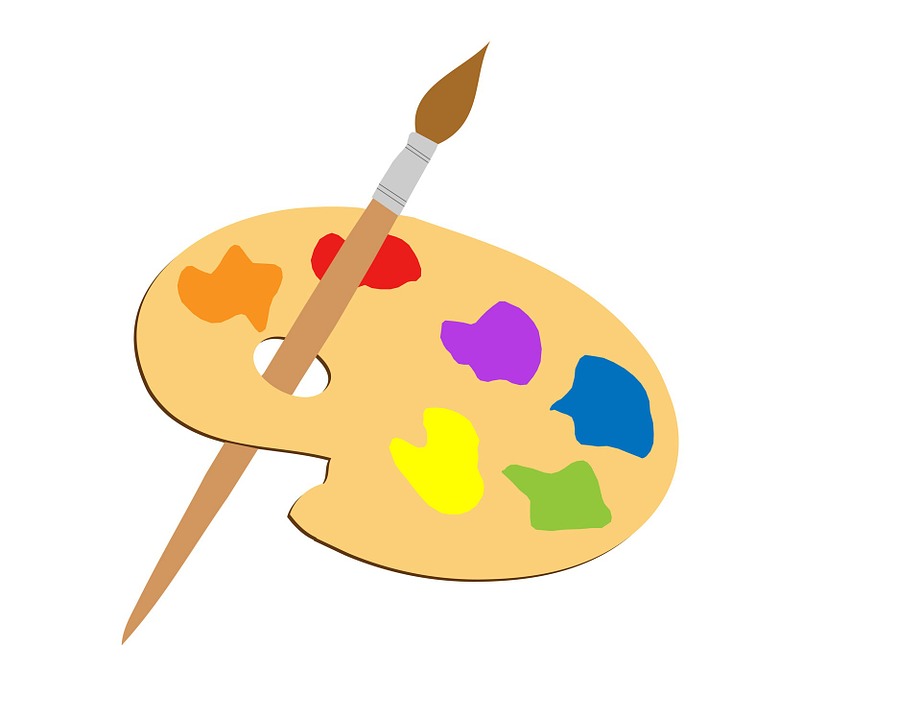 Оранжевый
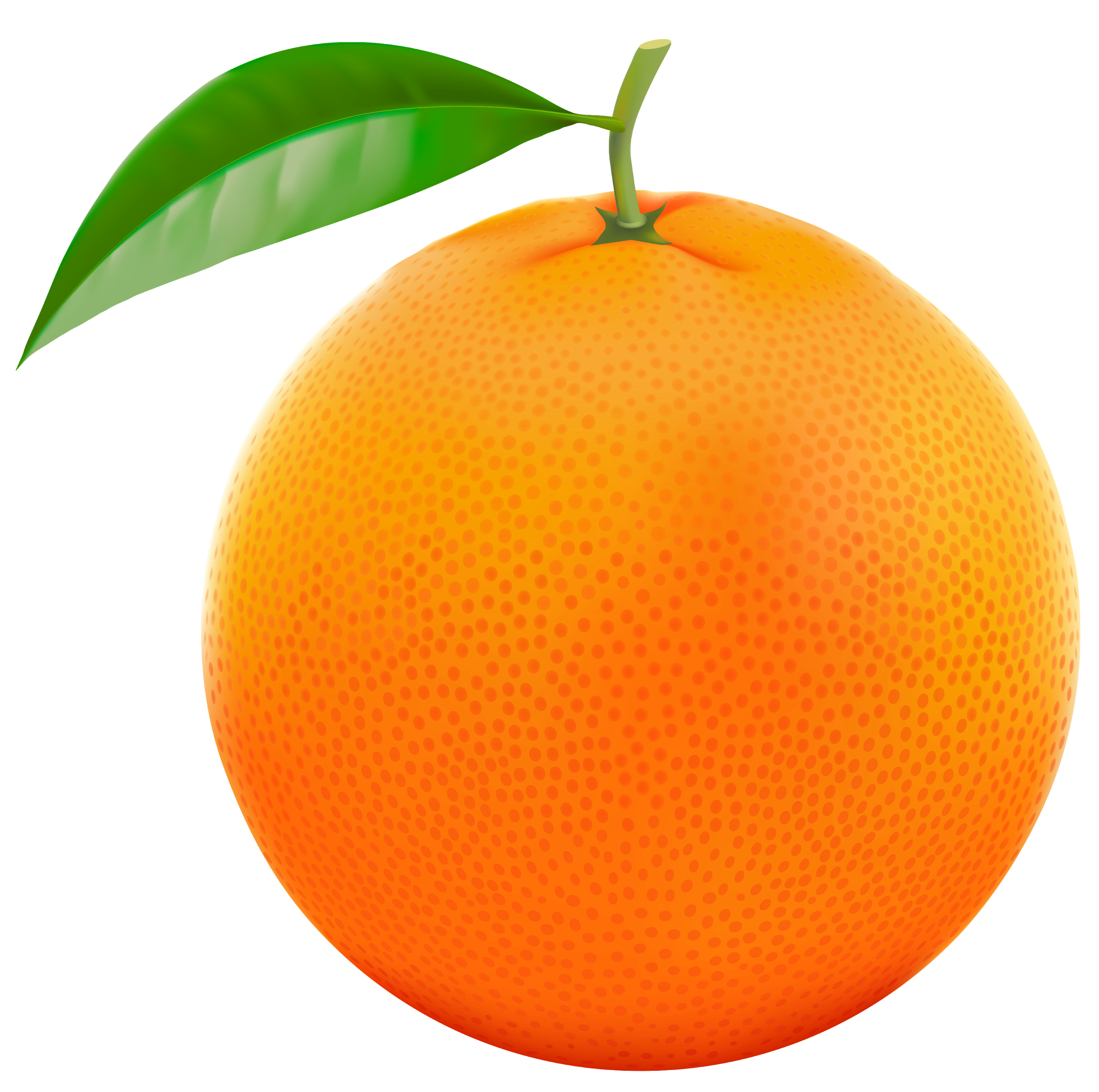 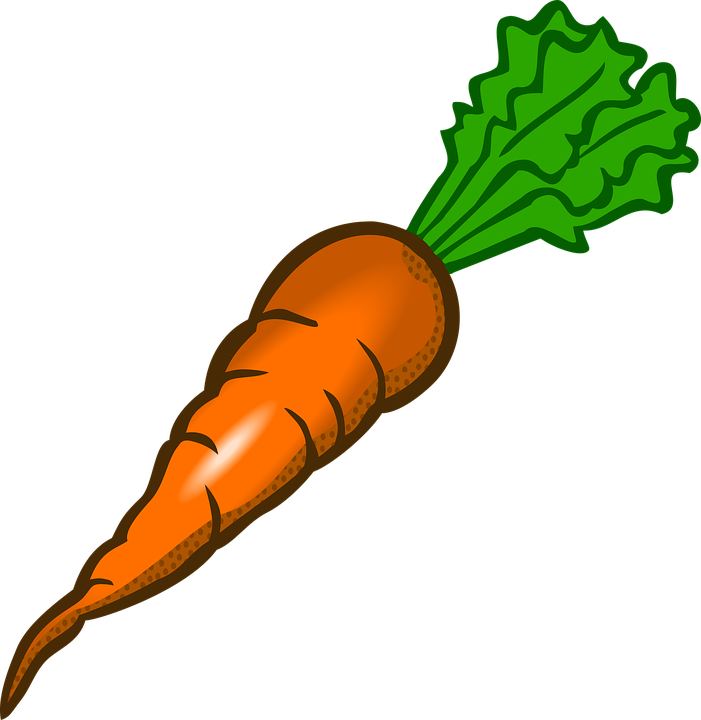 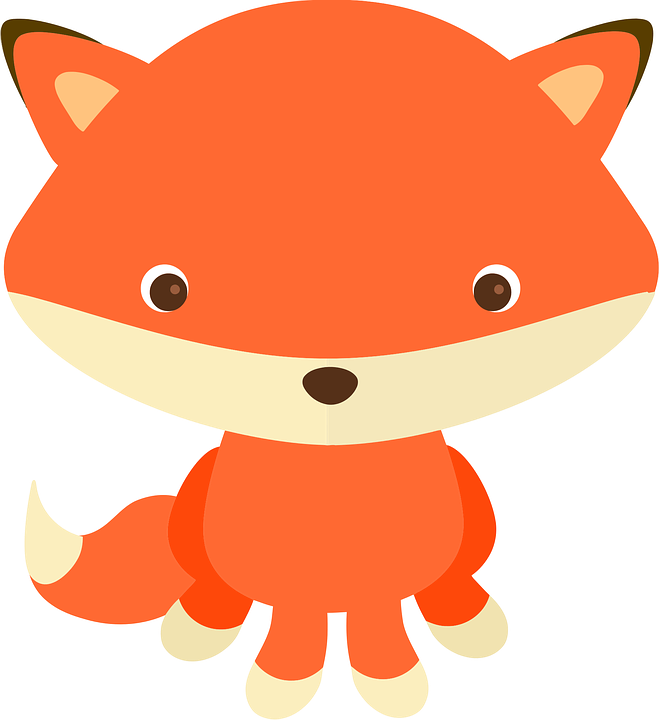 [Speaker Notes: Оранжевой лисице
Всю ночь морковка снится- 
На лисий хвост похожа: 
Оранжевая тоже.]
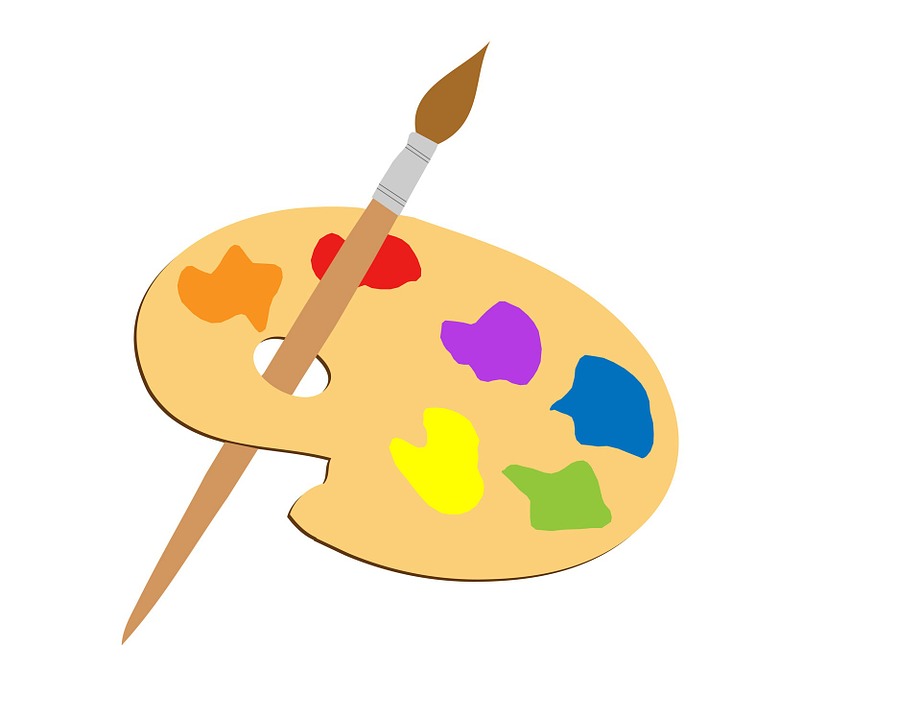 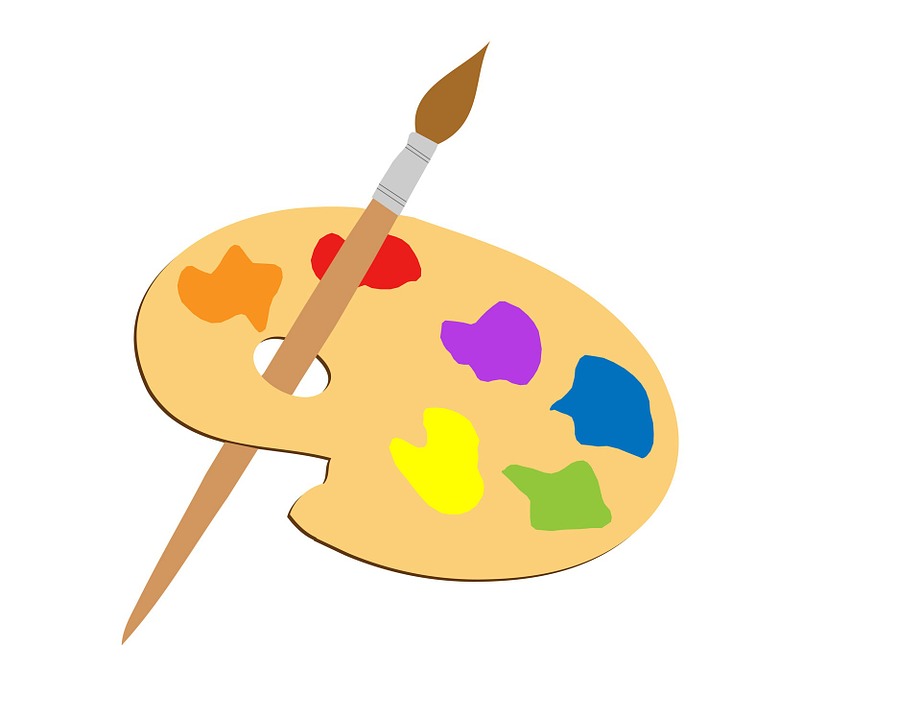 Жёлтый
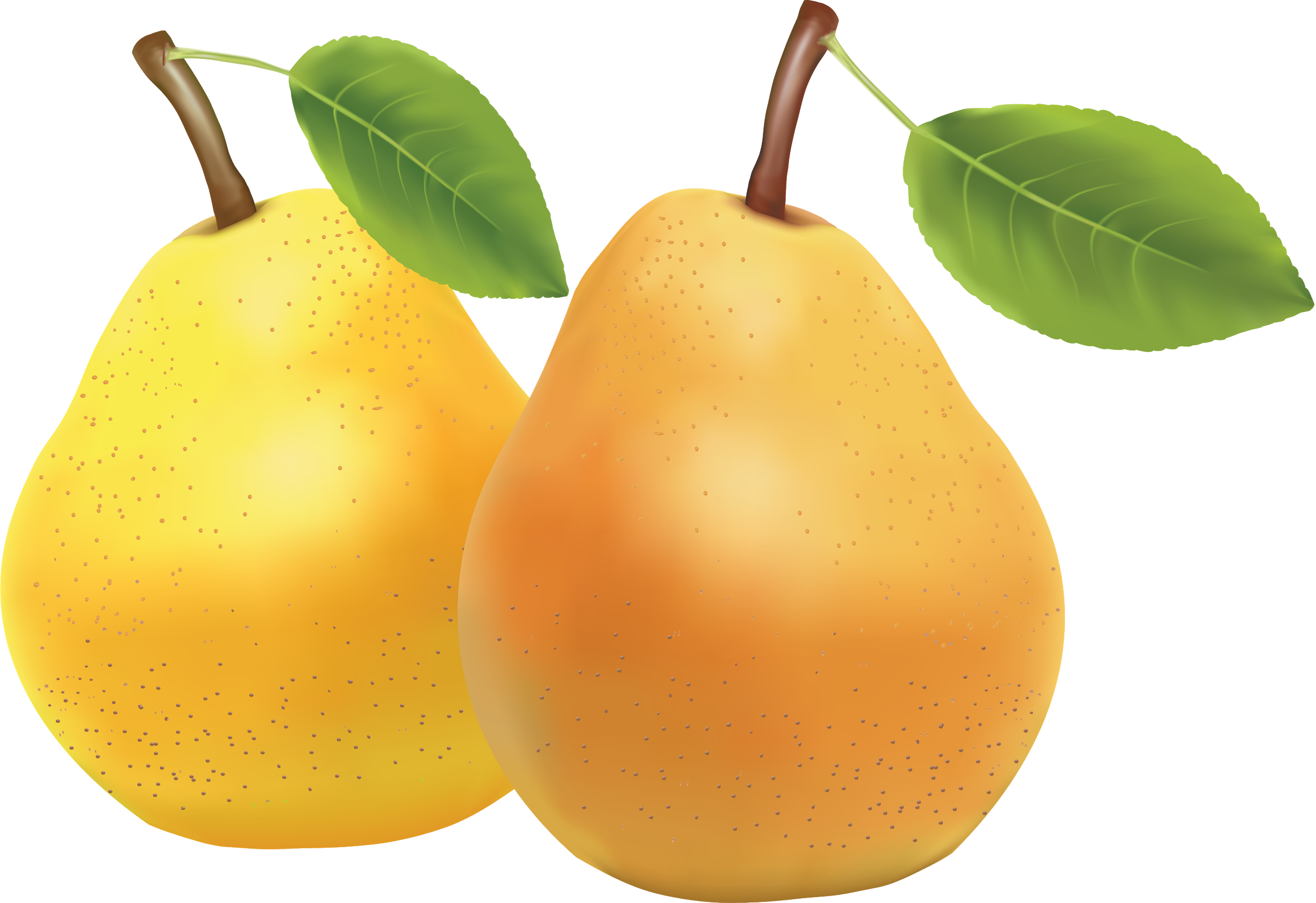 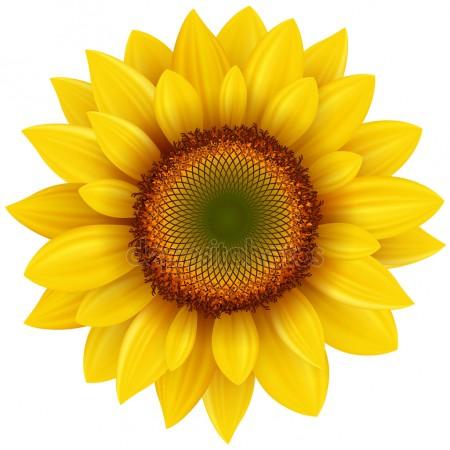 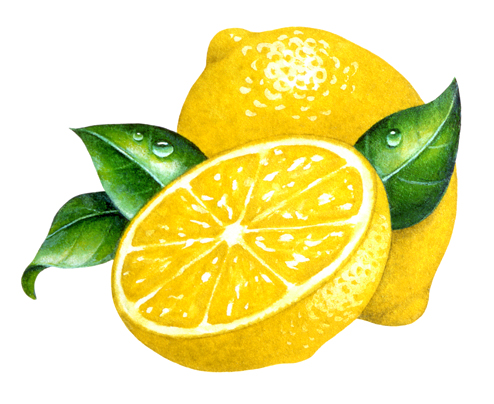 [Speaker Notes: Жёлтое солнце на землю глядит,
Жёлтый подсолнух за солнцем следит.
Жёлтые груши на ветках висят.
Жёлтые листья с деревьев летят.]
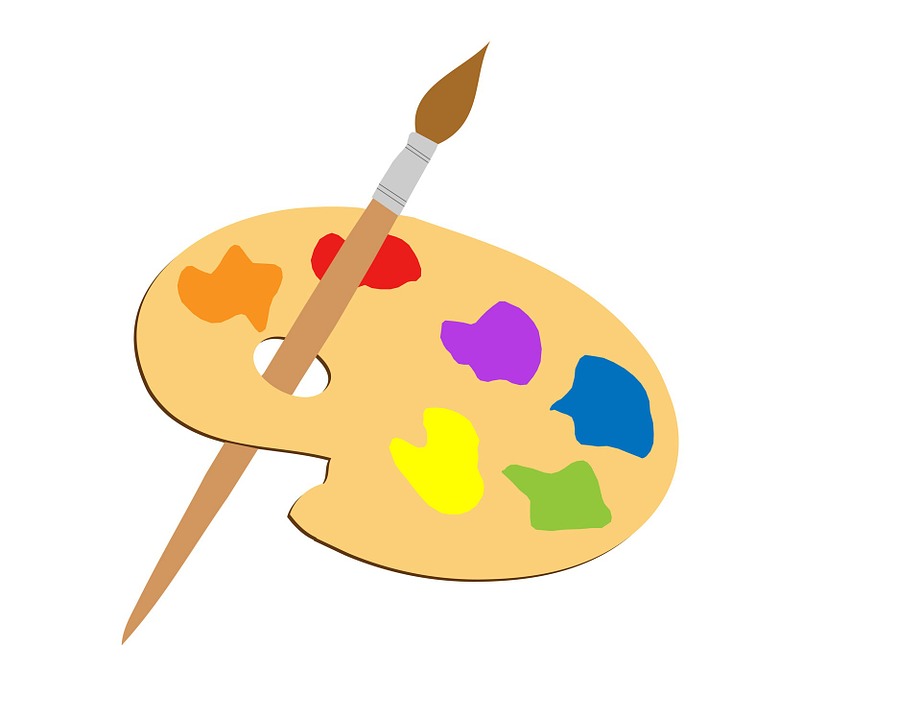 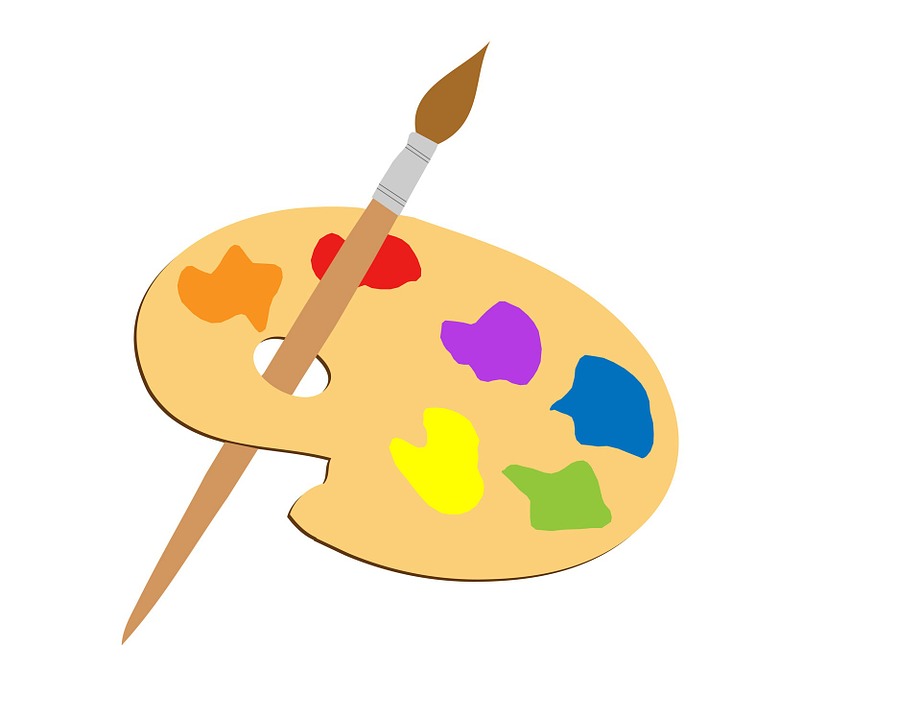 Зелёный
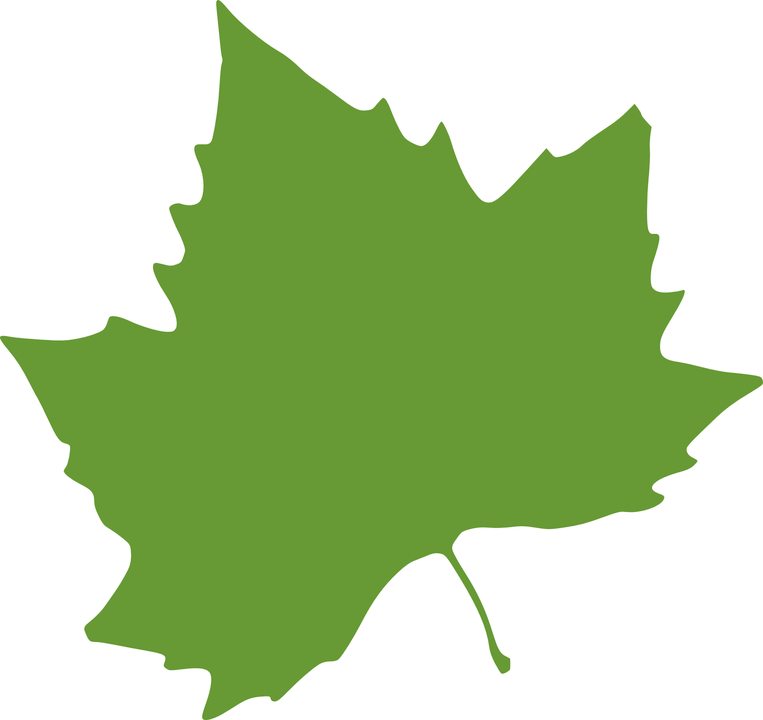 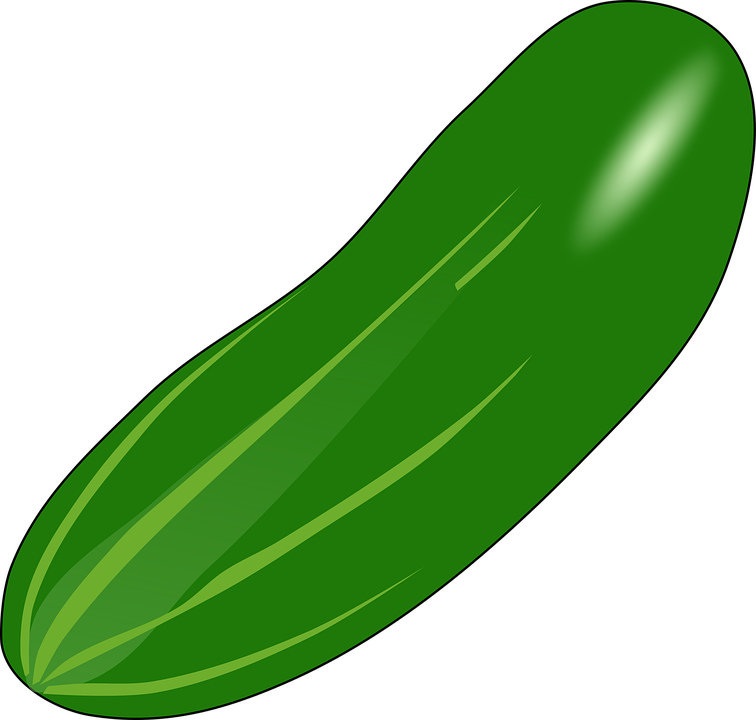 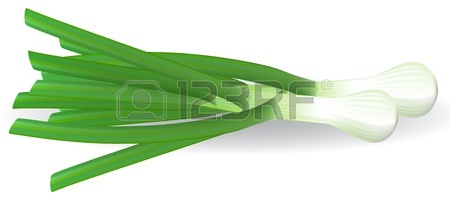 [Speaker Notes: У нас растёт зелёный лук
И огурцы зелёные,
А за окном зелёный луг
И домики белёные.
С зелёной крышей каждый дом,
И в нем живет весёлый гном
В зелёных брючках новых
Из листиков кленовых.]
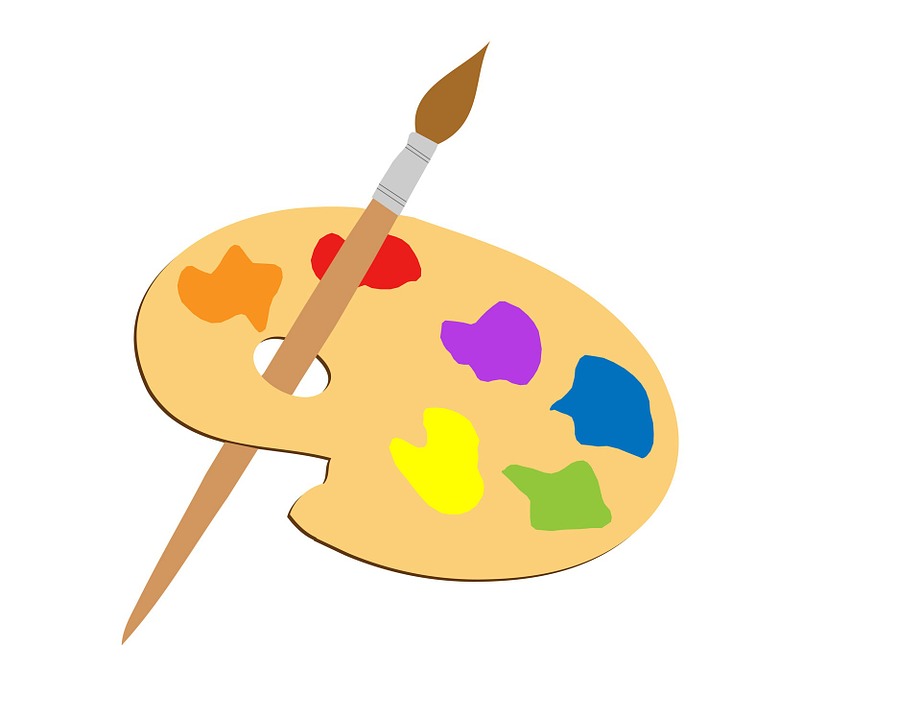 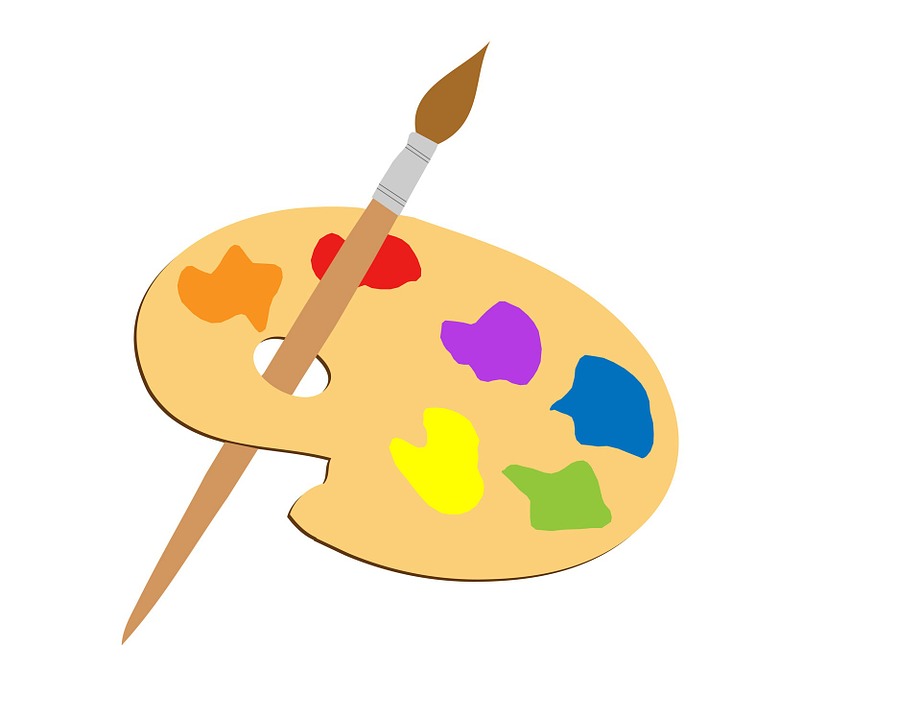 Голубой
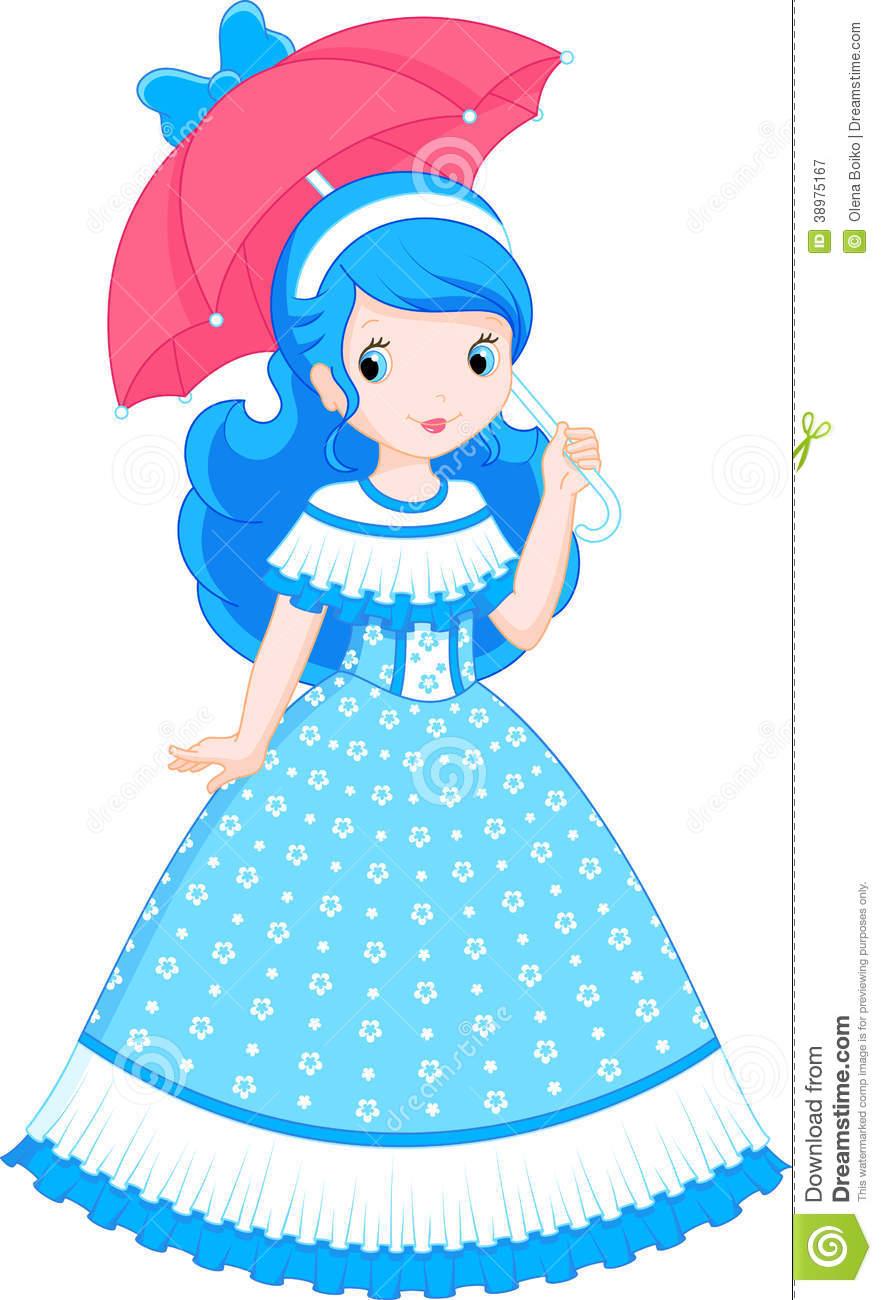 11
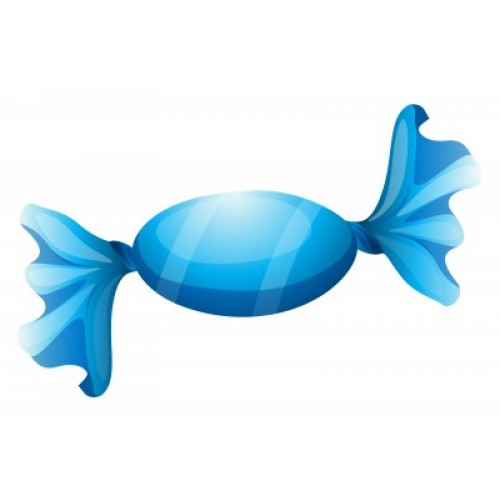 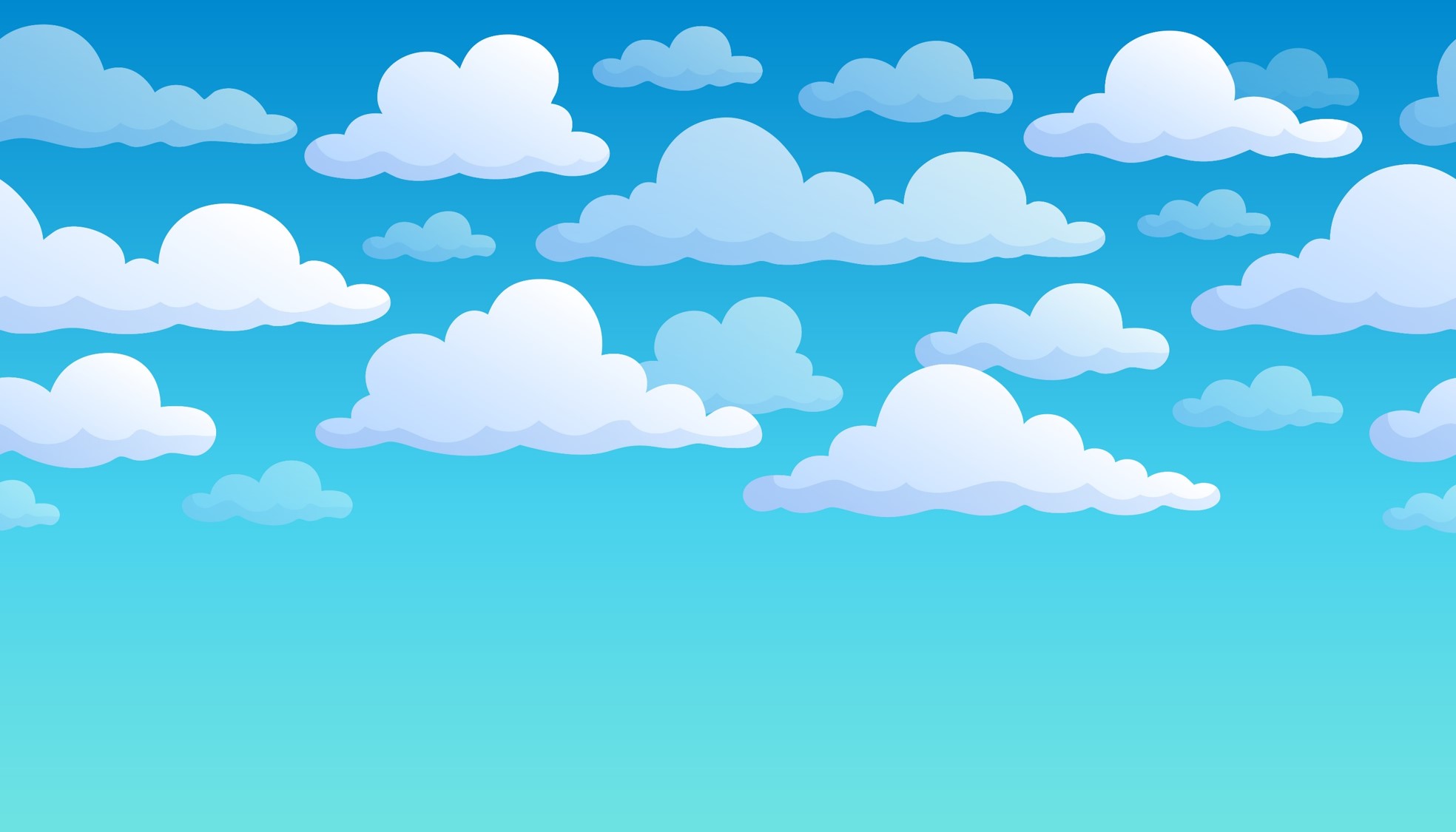 [Speaker Notes: Глаза голубые у куклы моей,
А небо над нами ещё голубей.
Оно голубое, как тысячи глаз.
Мы смотрим на небо, а небо - на нас.]
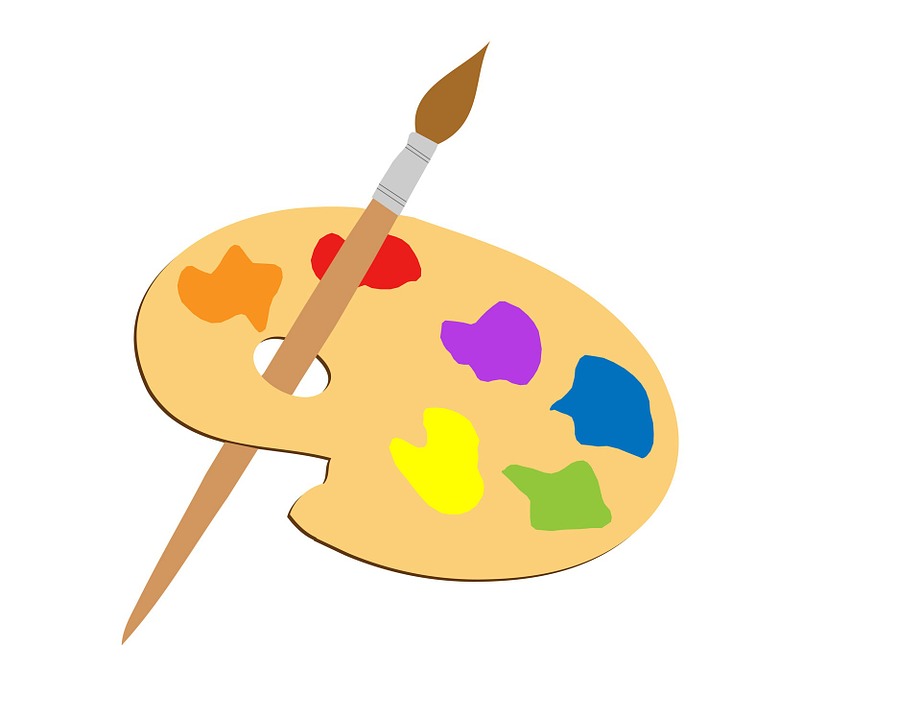 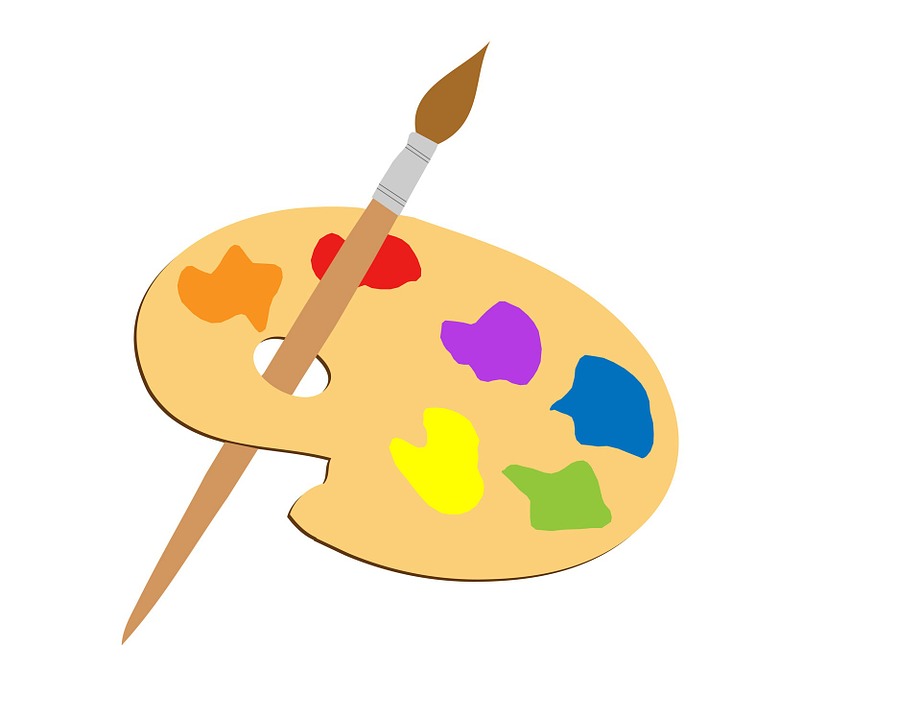 Синий
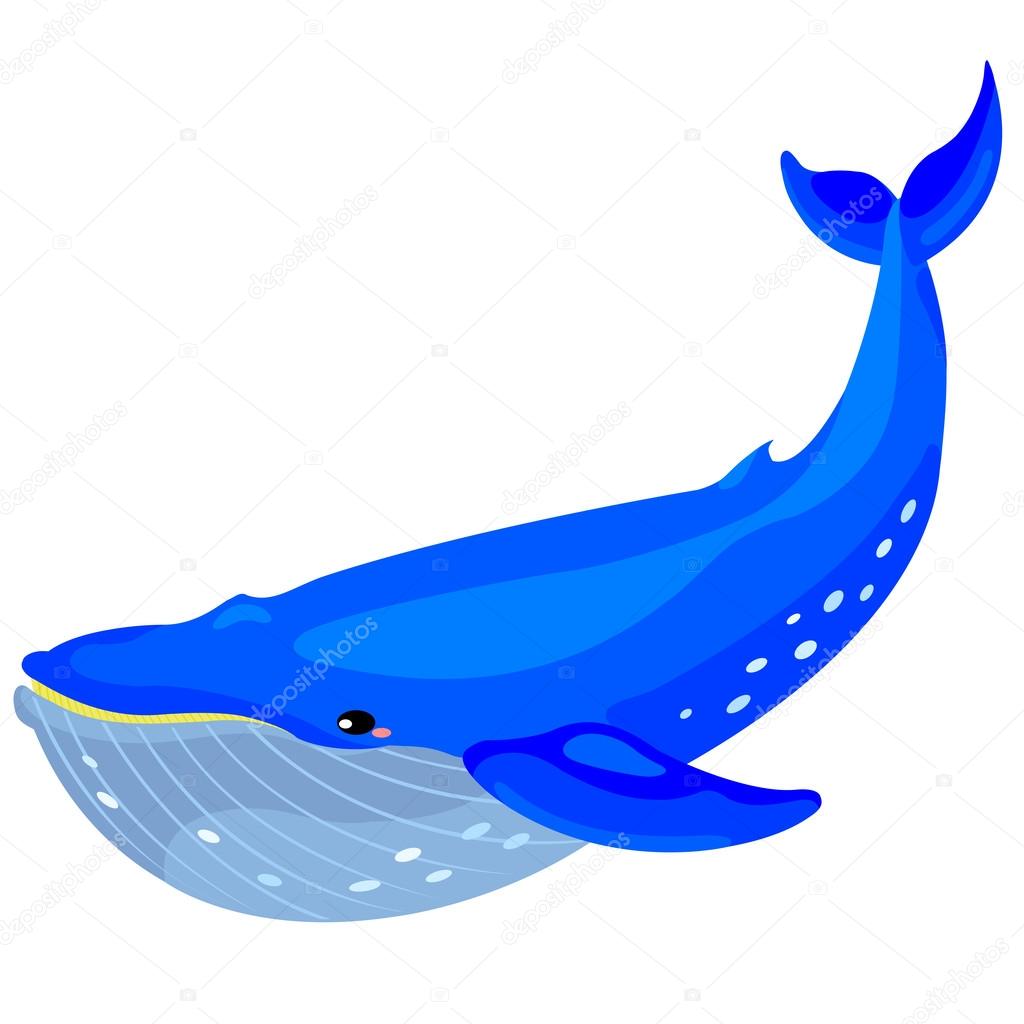 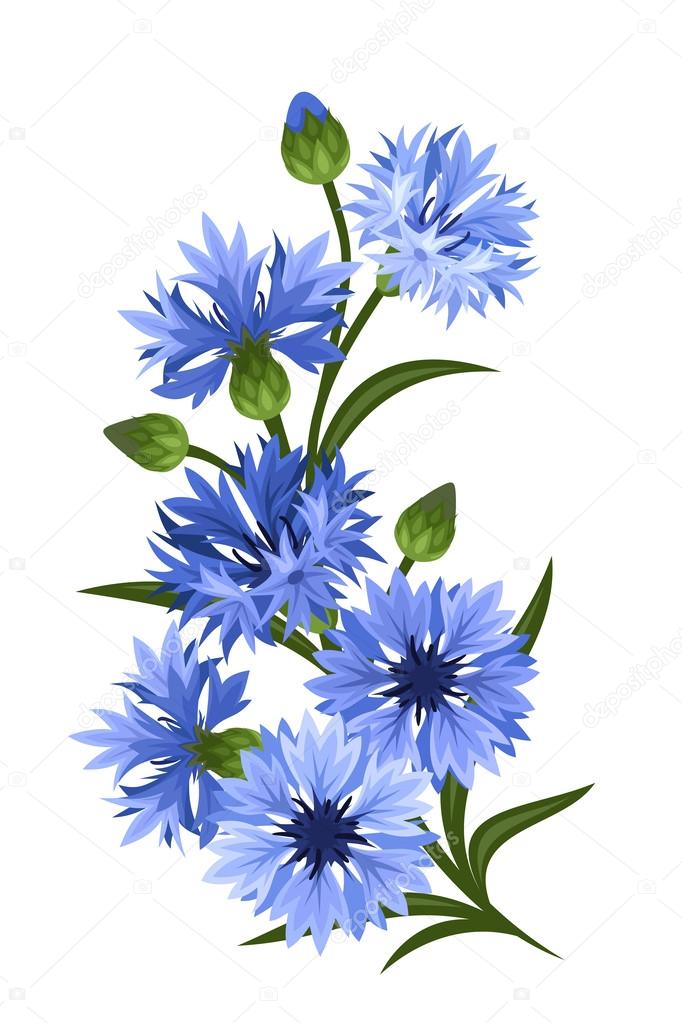 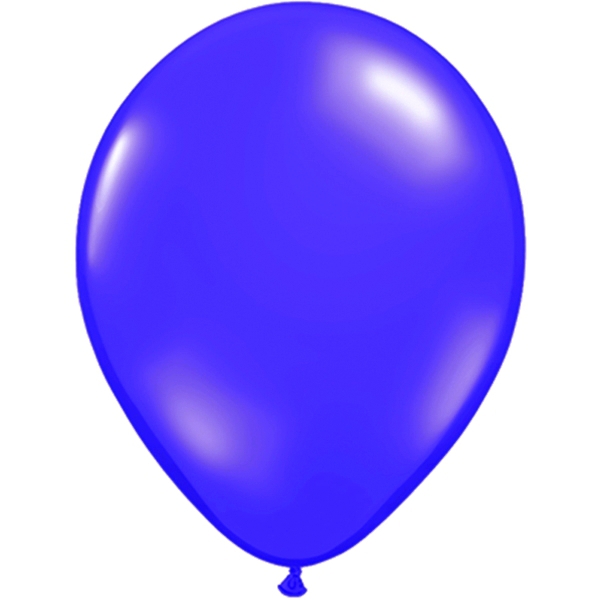 [Speaker Notes: В синем море - островок,
Путь до острова далёк.
А на нем растет цветок - 
Синий-синий василек.]
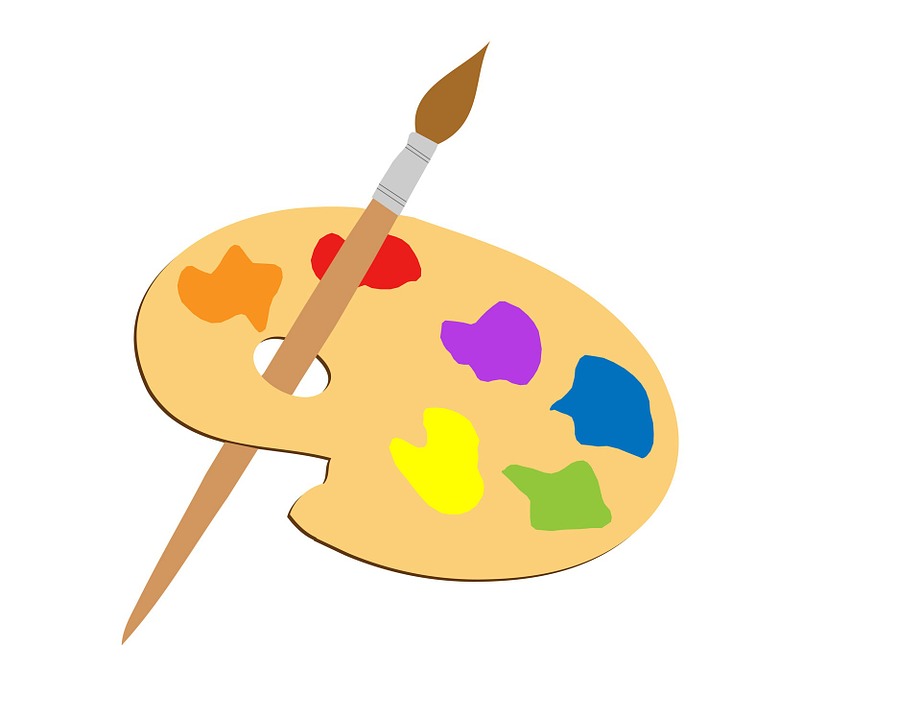 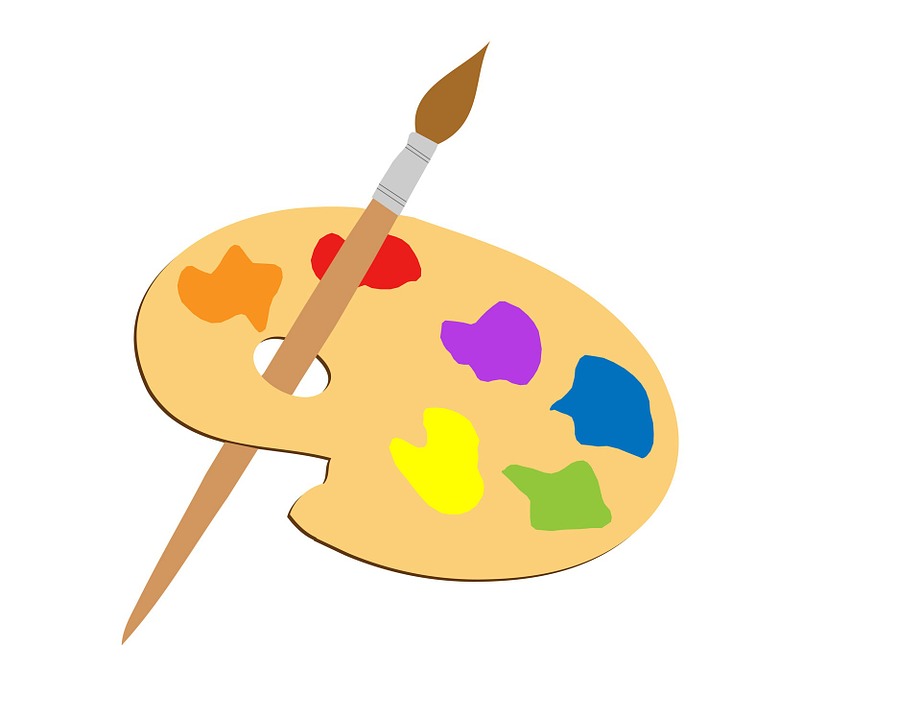 Фиолетовый
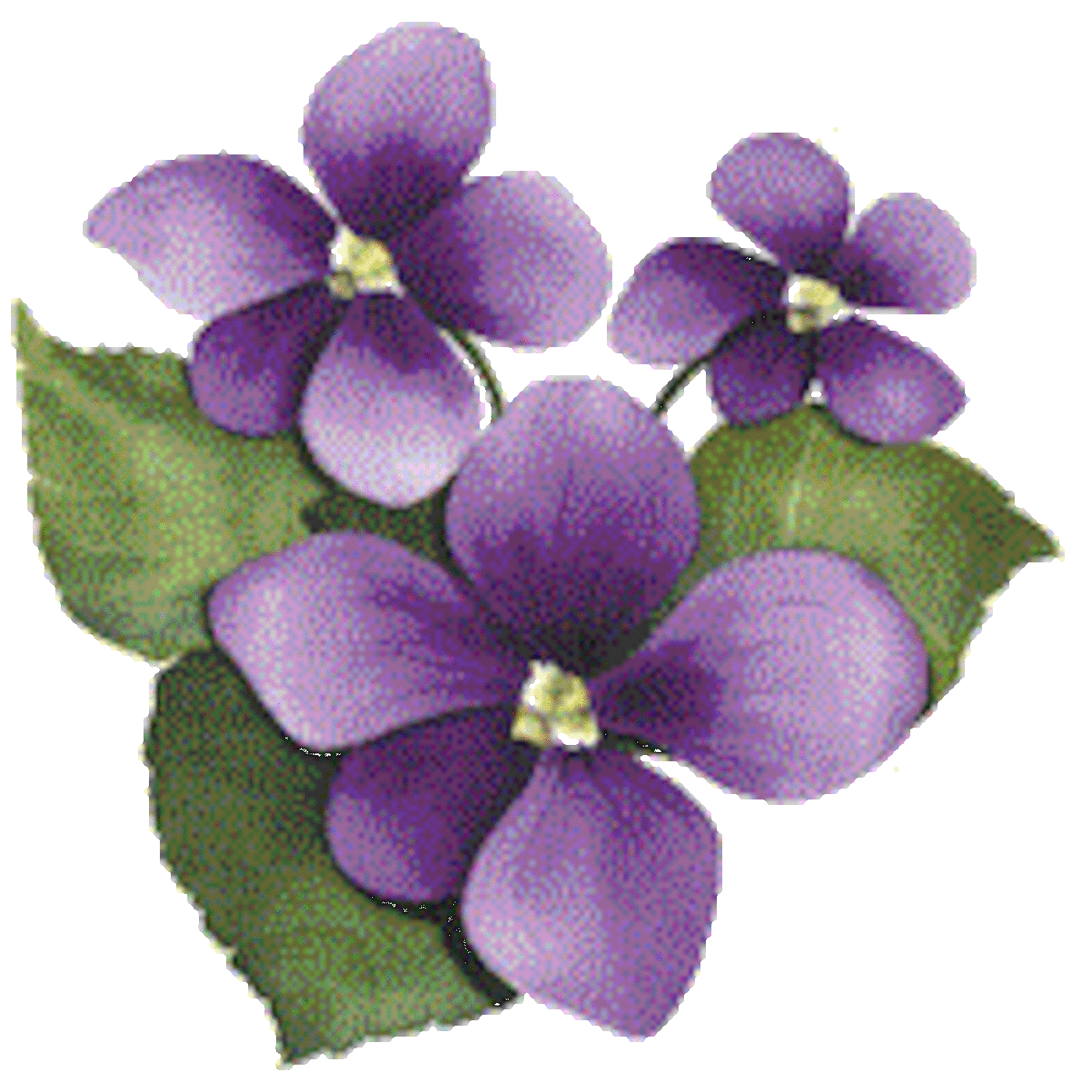 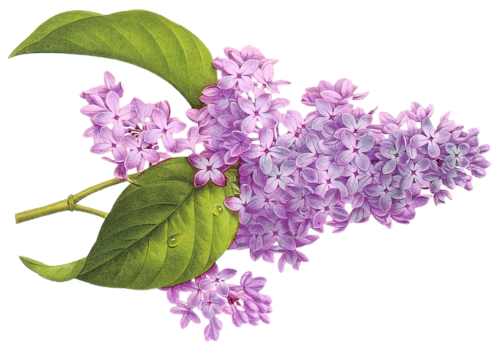 [Speaker Notes: Фиолетовой фиалке надоело жить в лесу.
Я сорву её и маме в день рождения принесу.
С фиолетовой сиренью будет жить она - 
На столе в красивой вазе около окна.]